TIẾNG VIỆT 5
Tập 2
Tuần 21Bài đọc 2: Người công dân số Một (Tiếp theo)
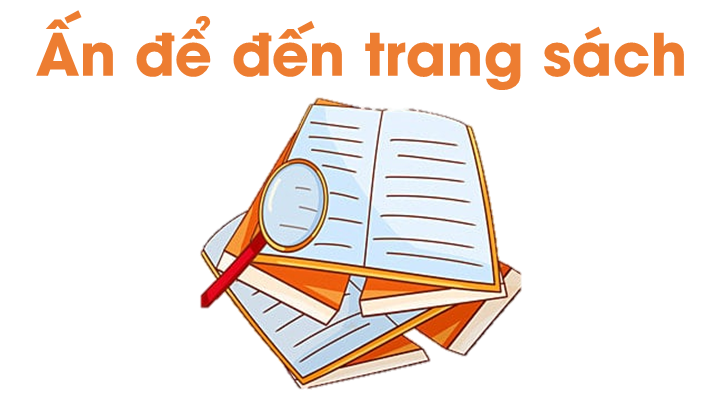 CÁC EM HÃY QUAN SÁT CÁC TẤM GƯƠNG CÁCH MẠNG VIỆT NAM
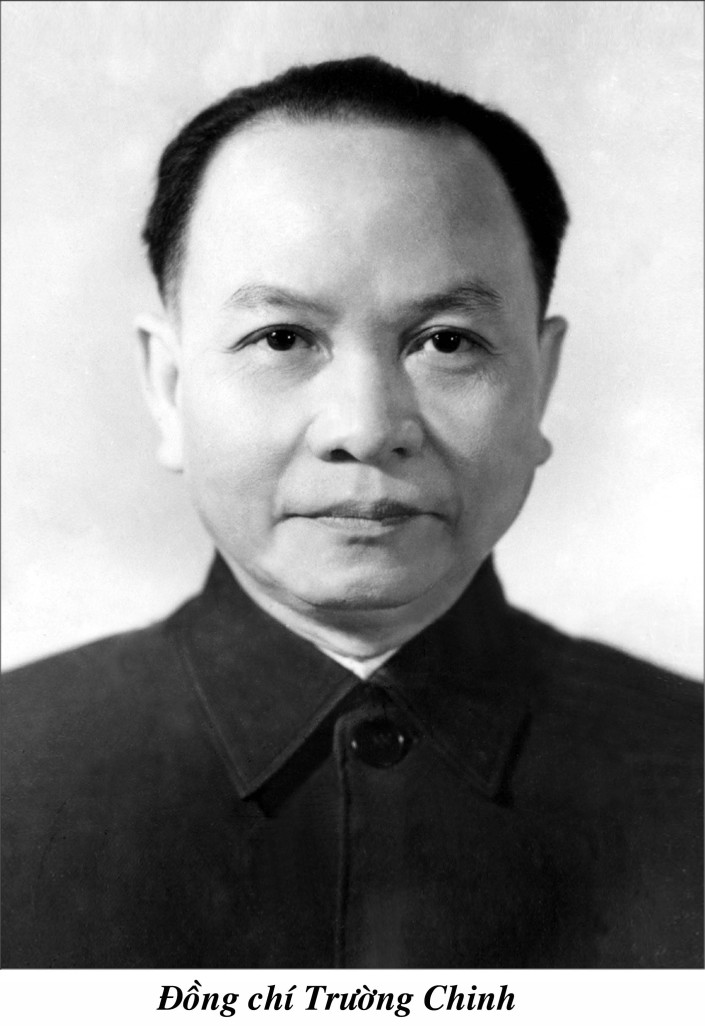 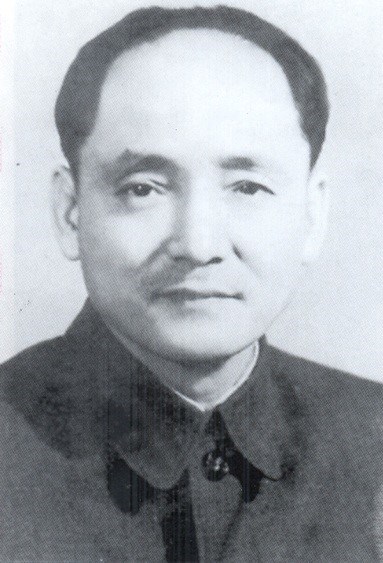 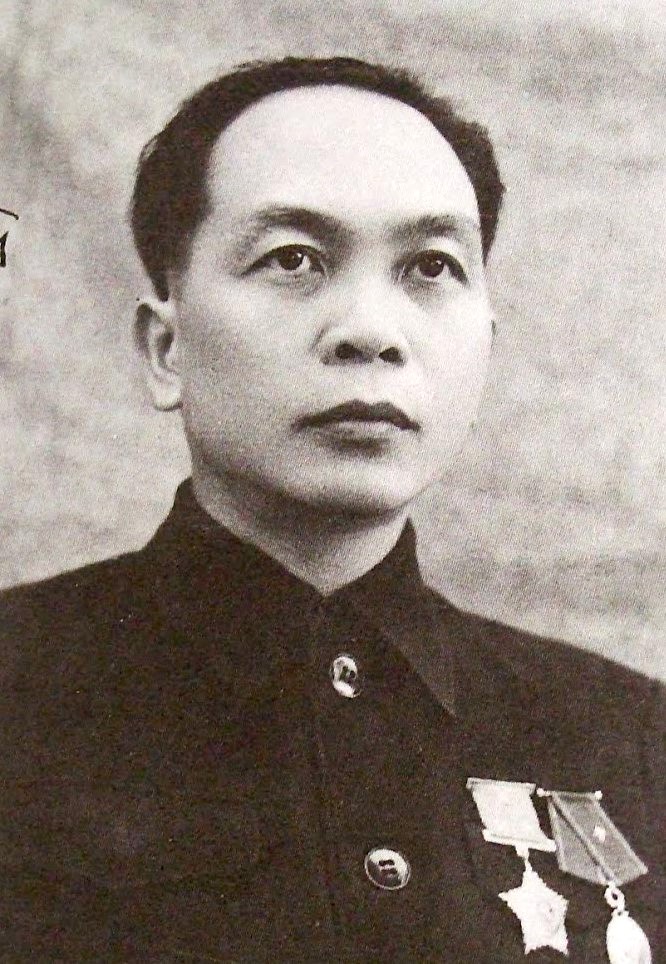 Tổng Bí thư 
Trường Chinh
Đại tướng 
Võ Nguyên Giáp
Nhà cách mạng 
Hoàng Quốc Việt
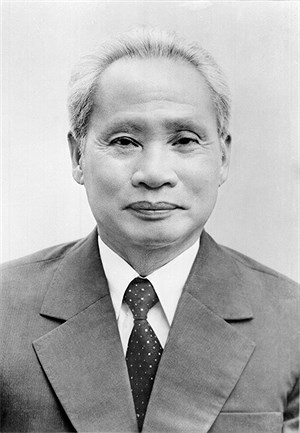 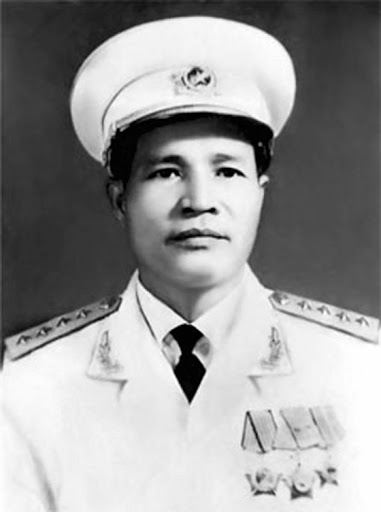 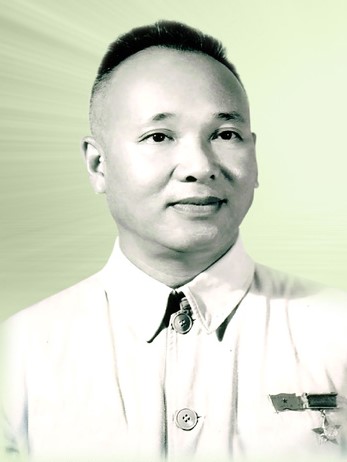 Đại tướng 
Nguyễn Chí Thanh
Thủ tướng
Phạm Văn Đồng
Bác sĩ 
Phạm Ngọc Thạch
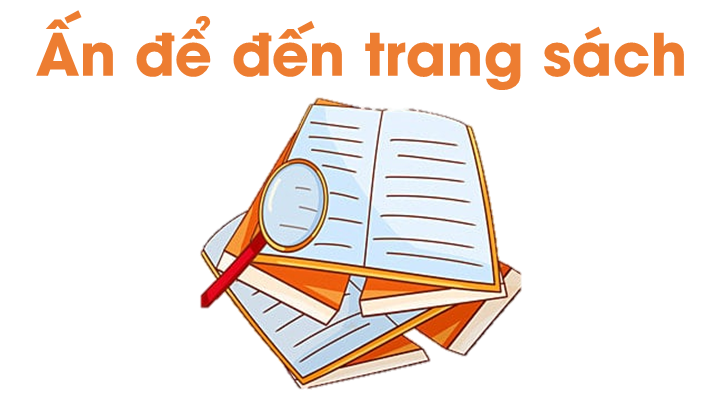 Hoạt động 1. Đọc thành tiếng
Chia đoạn
Lời anh Lê đọc với giọng băn khoăn, lo lắng. Lời anh Thành đọc với giọng tự tin.
Từ lời thoại đầu tiên của anh Lê đến xin cho một chân gì đó…
Đoạn 1
Lời anh Mai lo lắng, thận trọng. Lời anh Thành sôi nổi, kiên quyết.
Từ (Có tiếng gõ cửa. Anh Mai vào.) đến Mai: - Cũng được.
Đoạn 2
Từ (Thành cho sách vào túi quần áo, khoác lên vai.) đến hết.
Lời anh Thành vui vẻ, tự tin. Lời anh Lê ngạc nhiên.
Đoạn 3
Luyện đọc một số từ khó
La-tút-sơ Tơ-rê-vin
A-lê hấp
Một số câu thể hiện cảm xúc, suy nghĩ của nhân vật
Lê:/ Phải,/ chúng ta là/ con dân nước Việt.// Nhưng/ chúng ta sẽ làm được gì nào?// Súng kíp của ta/ mới bắn được một phát / thì súng của họ đã bắn được năm,/ sáu mươi phát.// Quan ta / lạy súng thần công bốn lạy rồi mới bắn,/ trong khi ấy/ đại bác của họ/ đã bắn được hai mươi viên.// Những công dân yếu ớt / như anh với tôi thì làm được gì?//
Các em luyện đọc thành tiếng trong nhóm nhỏ và trước lớp.
Hoạt động 2. Đọc hiểu
Giải nghĩa một số từ khó
A-lê hấp! 
(tiếng Pháp)
Nào! (tiếng hô để bắt nhịp hành động).
Một tàu buôn của người Pháp. Trên chiếc tàu này, năm 1911, Bác Hồ rời Tổ quốc đi tìm đường cứu nước.
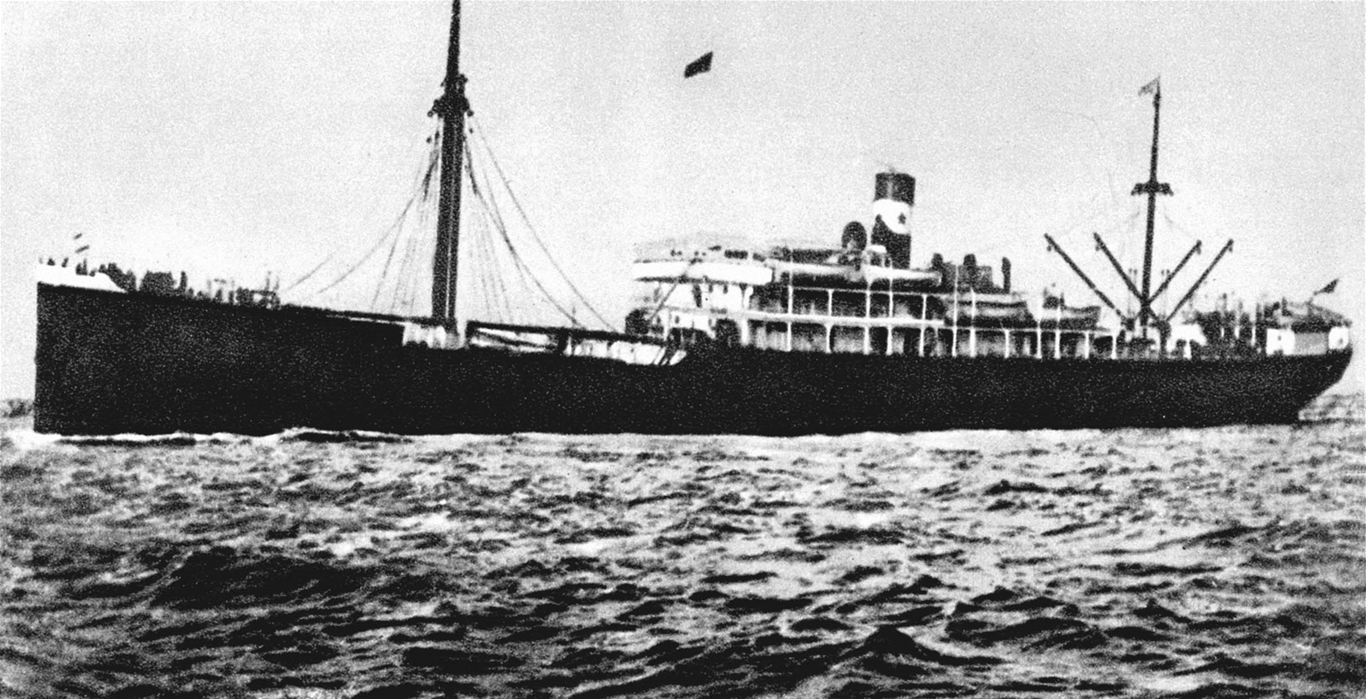 Tàu La-tút-sơ Tơ-rê-vin
Biển Đỏ (Hồng Hải)
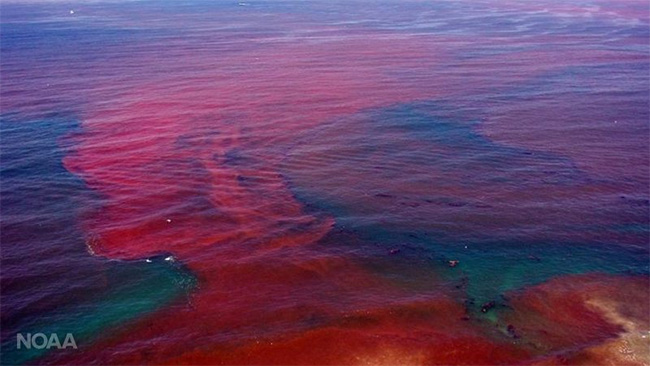 Biển thuộc Ấn Độ Dương.
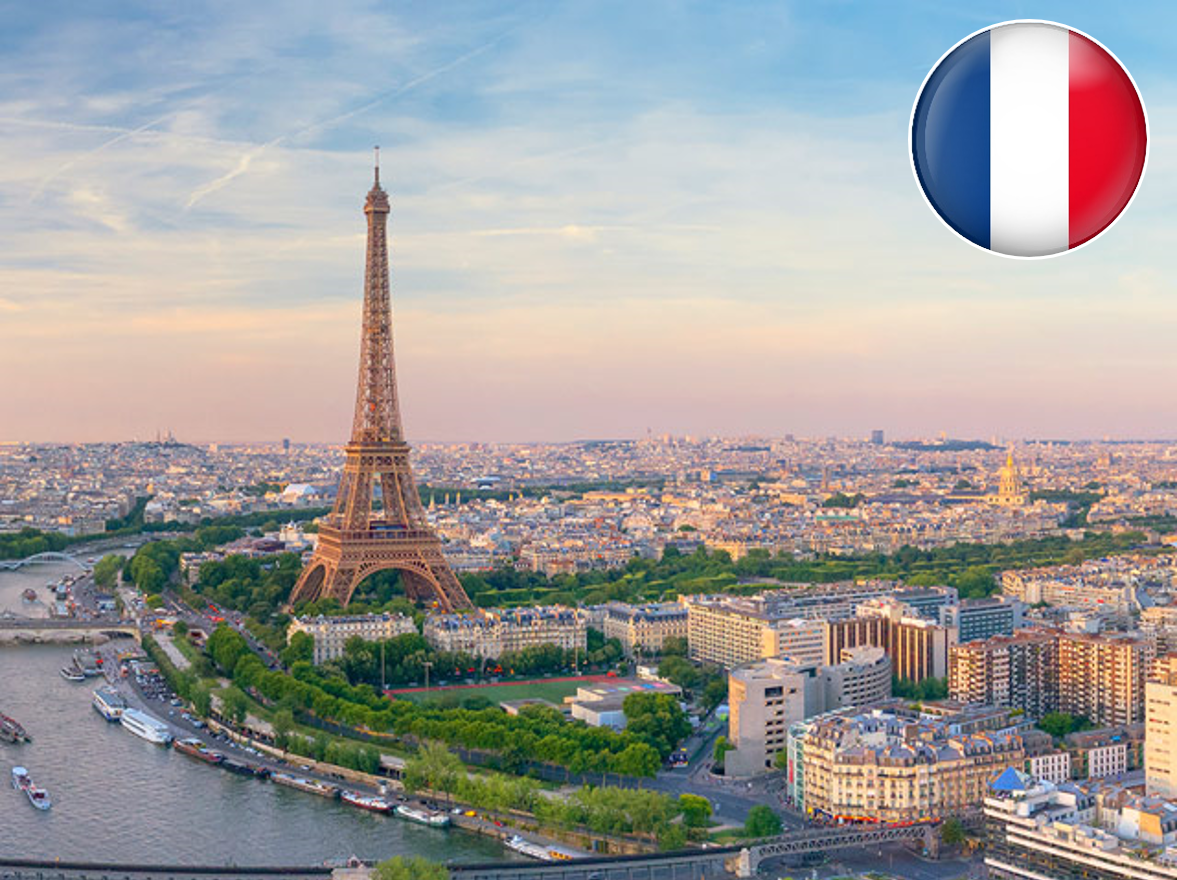 Phú Lãng Sa
Nước Pháp (cách gọi cũ ở Việt Nam)
Các em hãy đọc câu hỏi trong SGK
Câu 1. Vì sao anh Thành quyết định ra nước ngoài để tìm đường cứu nước? 
Câu 2. Tìm trong vở kịch những câu nói thể hiện niềm tin và quyết tâm của anh Thành. 
Câu 3. Em hiểu câu nói “Sẽ có một ngọn đèn khác …” của anh Thành như thế nào? 
Câu 4. Theo em, vì sao vở kịch viết về Bác Hồ được đặt tên là Người công dân số Một?
Câu 1: Vì sao anh Thành quyết định ra nước ngoài 
để tìm đường cứu nước?
Anh Thành muốn đi sang nước họ, xem cách làm ăn của họ, học trí khôn của họ để về cứu dân mình.
Lý do khiến anh Thành quyết định ra nước ngoài để tìm đường cứu nước.
Rút ra ý đoạn 1
Câu 2: Tìm trong vở kịch những câu nói 
thể hiện niềm tin và quyết tâm của anh Thành.
Rút ra ý đoạn 2
Những câu nói thể hiện niềm tin của anh Thành: Tiền đây chứ đâu?; Sẽ có một ngọn đèn khác. 
Những câu nói thể hiện quyết tâm của anh Thành: Làm thân nô lệ mà muốn xóa bỏ kiếp nô lệ thì sẽ thành công dân, còn yên phận nô lệ thì mãi mãi là đầy tớ cho người ta …; Đi ngay có được không, anh?
Niềm tin và quyết tâm của anh Thành khi bôn ba nước ngoài tìm đường cứu nước.
Câu 3: Em hiểu câu nói “Sẽ có một ngọn đèn khác …” 
của anh Thành như thế nào?
Anh Thành tin sẽ tìm ra con đường mới để cứu nước.
Niềm hi vọng của anh Thành sẽ tìm ra con đường cách mạng.
Rút ra ý đoạn 3
Câu 4: Theo em, vì sao vở kịch viết về Bác Hồ 
được đặt tên là Người công dân số Một?
Vì Bác Hồ là người đem lại độc lập, tự do cho đất nước. 
Vì Bác Hồ là người thành lập nên nước Việt Nam mới.
Hoạt động 3. Đọc nâng cao
Thành:// Tôi nghĩ kĩ rồi.// Làm thân nô lệ/ mà muốn xóa bỏ kiếp nô lệ/ thì sẽ thành công dân,/ còn yên phận nô lệ/ thì mãi mãi là đầy tớ cho người ta…// Đi ngay có được không,/ anh?//
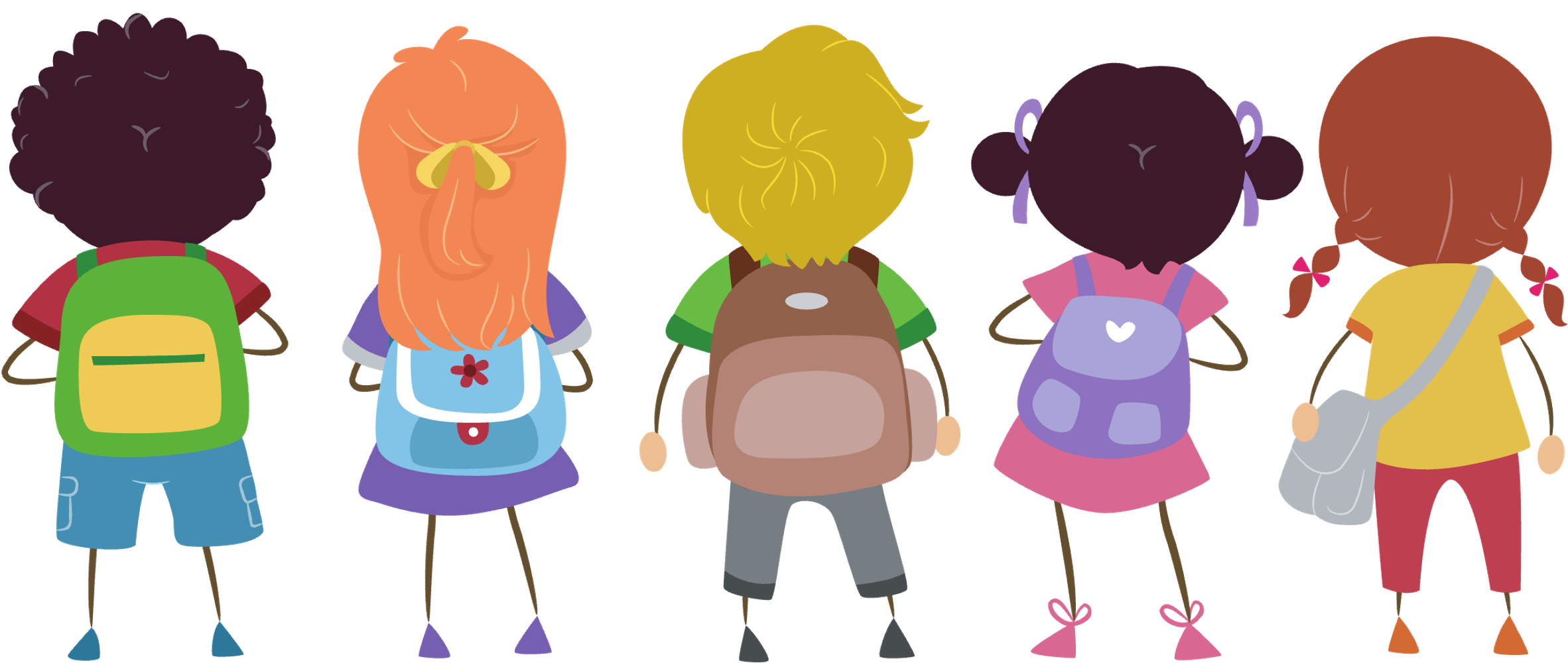 Em hãy nhắc lại nội dung, ý nghĩa bài đọc “Người công dân số Một (Tiếp theo)”.
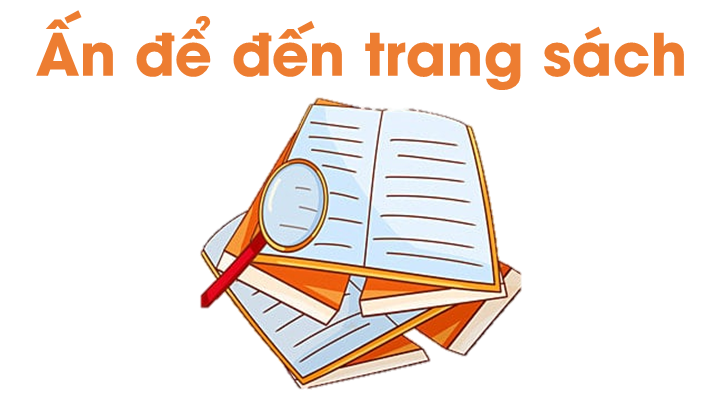 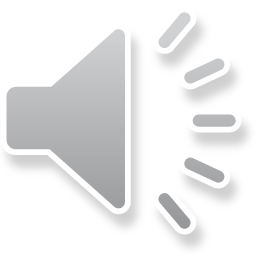 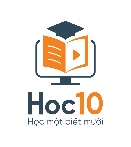 Thỏ
kiếm ăn
Chào các bạn mình là thỏ con, hôm nay các bạn giúp mình  lấy những củ cà rốt ngon nhé ^^
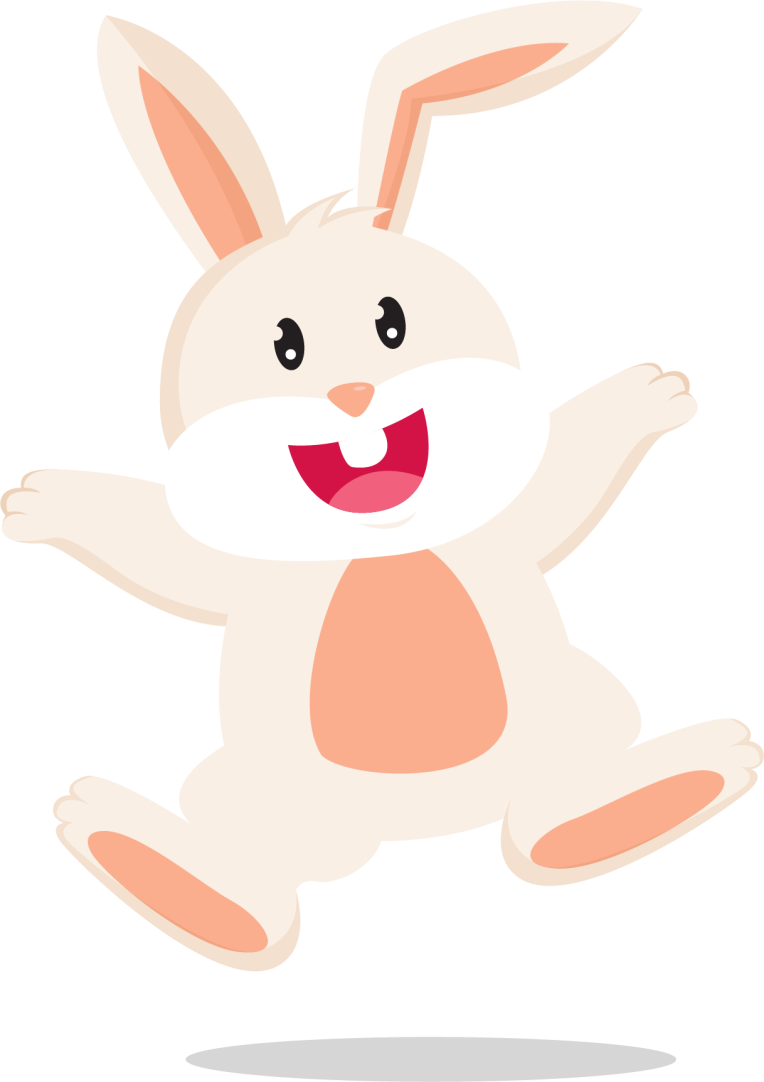 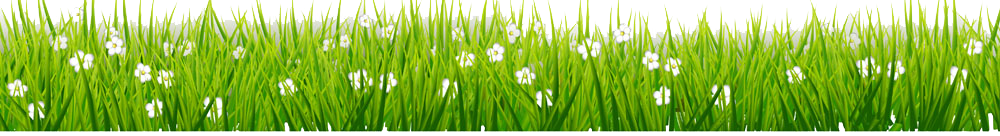 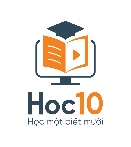 HƯỚNG DẪN
Click vào “Bắt đầu” để bắt đầu trò chơi.
Mỗi củ cà rốt tương ứng với 1 câu hỏi.
Click vào số bên trên củ cà rốt để đến câu hỏi.
Chọn đáp án bằng cách click vào các ô đáp án tương ứng.
Sau khi chọn đáp án đúng GV click vào chú thỏ ở góc phải để quay về màn hình chính cho thỏ ăn cà rốt.
- Click vào các củ cà rốt để cho chú thỏ ăn cà rốt.
GV click vào ngôi nhà để chuyển tới slide bài học tiếp theo
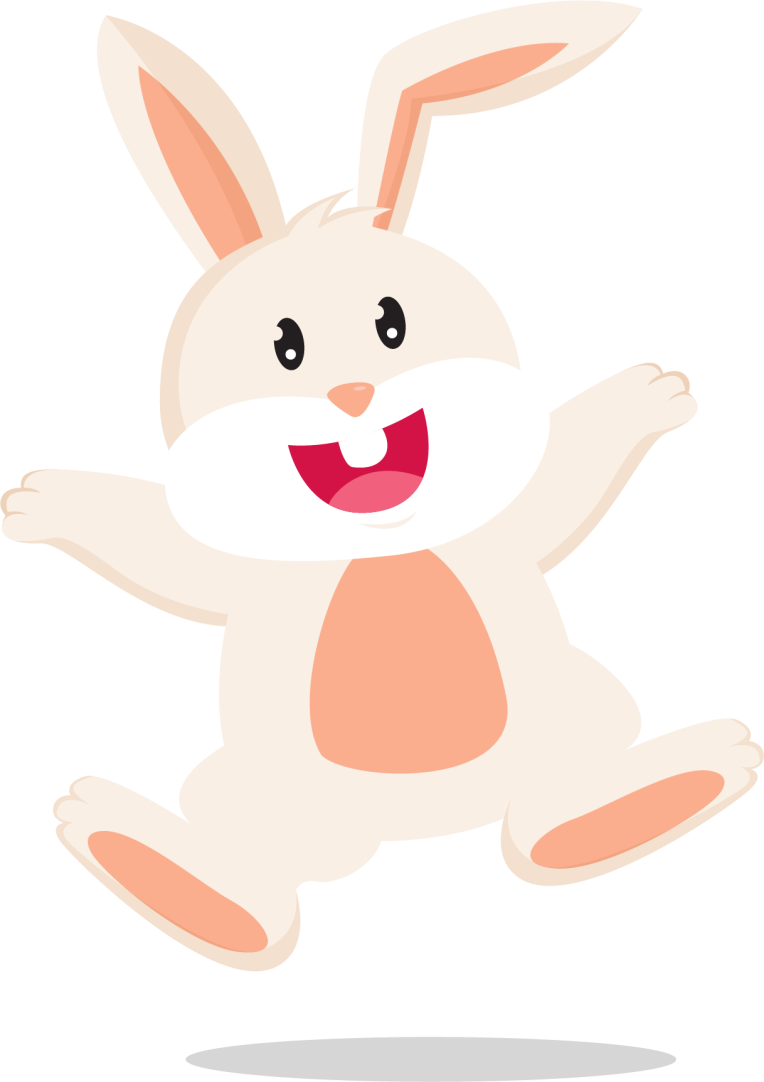 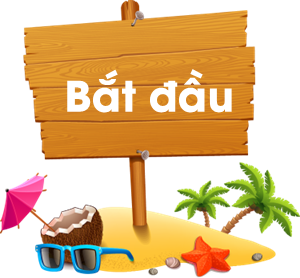 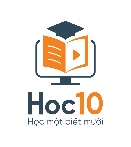 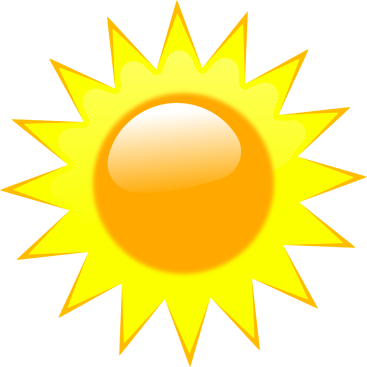 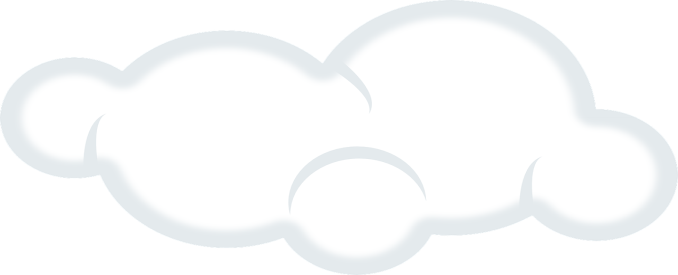 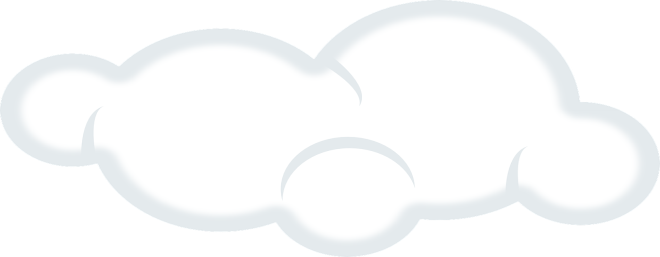 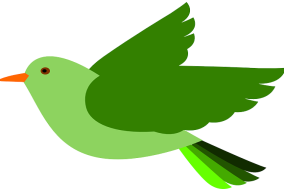 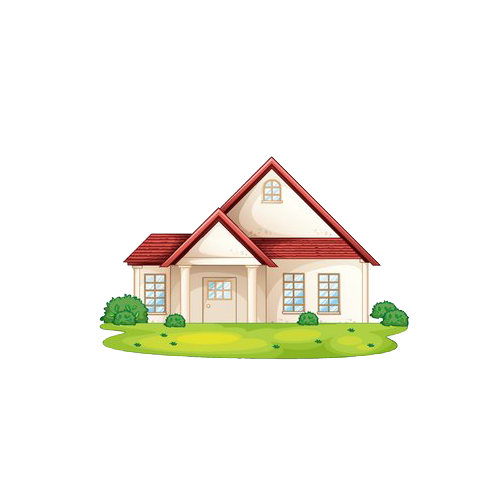 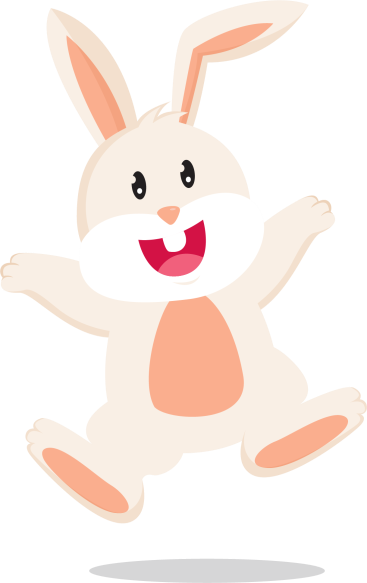 1
2
3
4
5
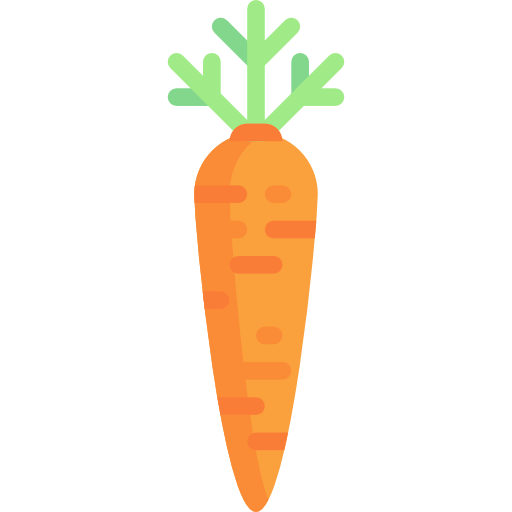 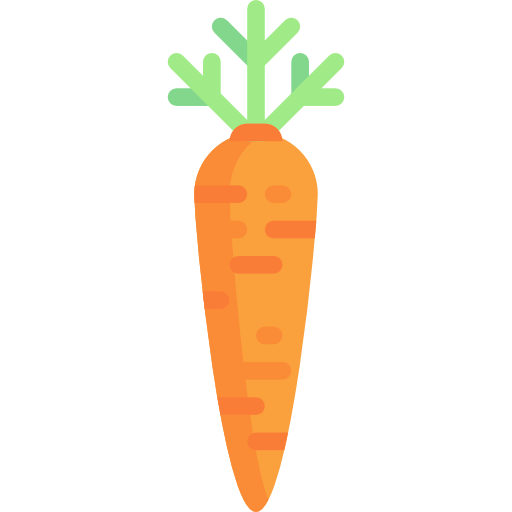 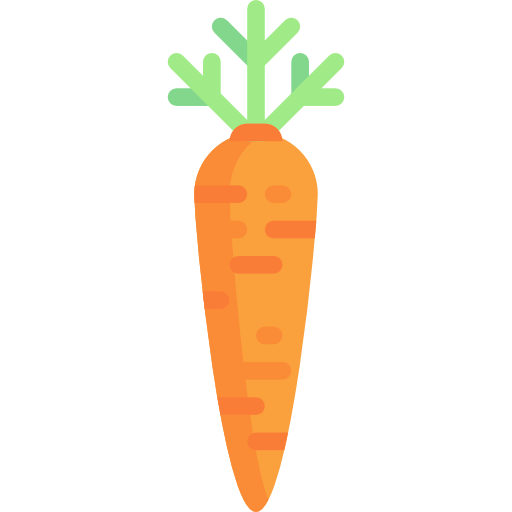 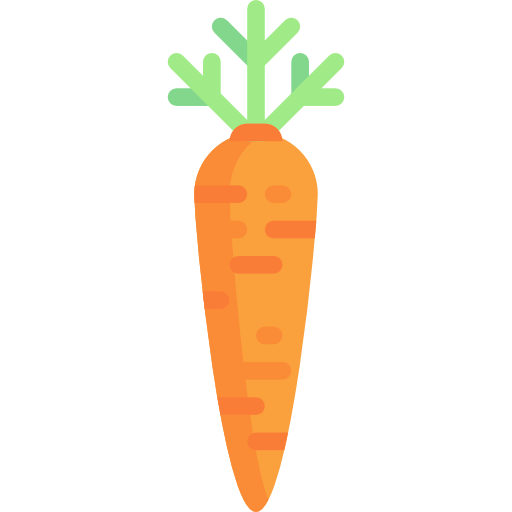 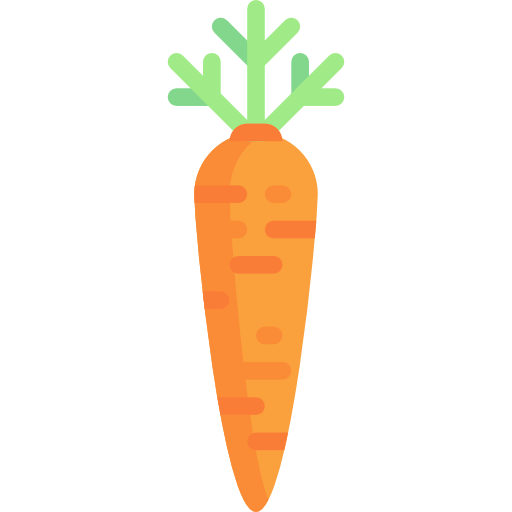 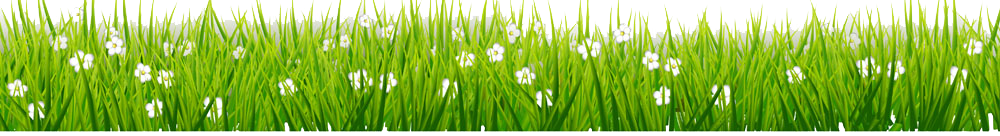 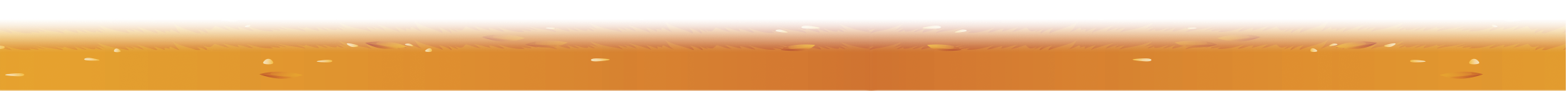 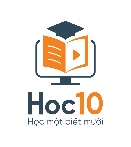 Câu 1: Anh Lê cho rằng mình và anh Thành là những người công dân 
như thế nào?
A. Cho rằng mình và anh Thành là những người công dân yếu ớt, không làm được gì.
B. Cho rằng mình và anh Thành là những người công dân có cả trí, cả lực, thì đi đâu cũng không sợ chết đói
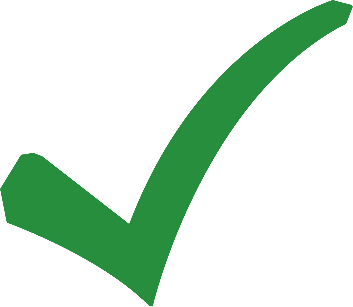 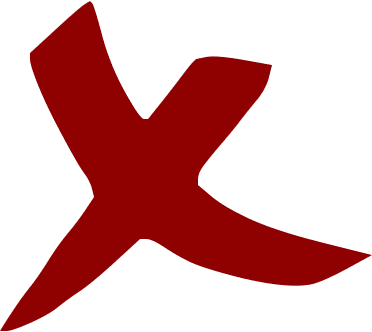 C. Cho rằng mình và anh Thành là những người công dân Việt Nam thì chỉ nên sống an phận ở Việt Nam.
D. Cho rằng mình và anh Thành là những người công dân sống trong hoàn cảnh khốn khổ, thân mình lo còn không xong thì lo cho ai.
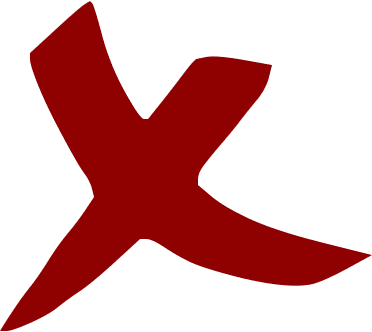 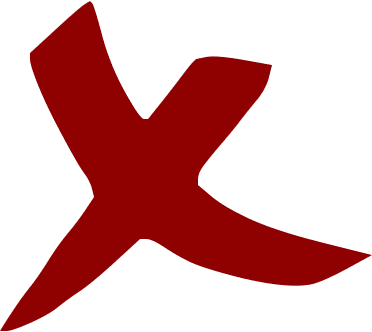 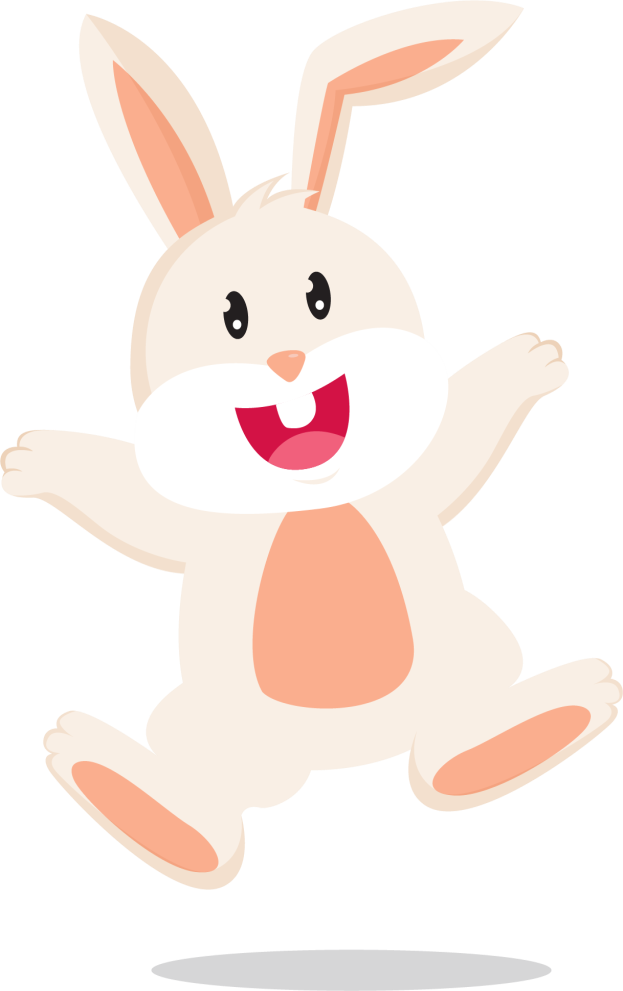 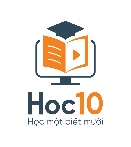 Câu 2: Khi anh Thành tiết lộ với anh Lê rằng mình đang nhờ người bạn xin việc trên tàu La-tút-sơ Tơ-rê-vin, anh Lê đã có 
phản ứng như thế nào?
A. Vỗ vai và chúc anh Thành gặp thuận lợi, thành công.
B. Lo lắng cho anh Thành, không muốn cho anh đi.
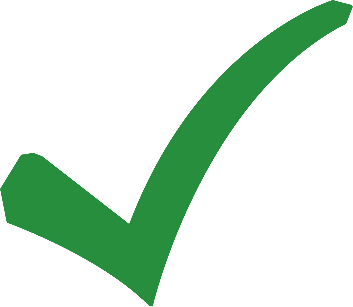 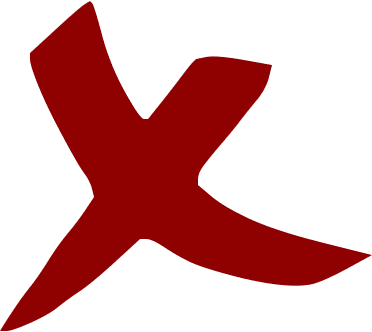 C. Giận anh Thành vì không nghe mình khuyên bảo.
D. Không nói không rằng bước ngay ra khỏi phòng.
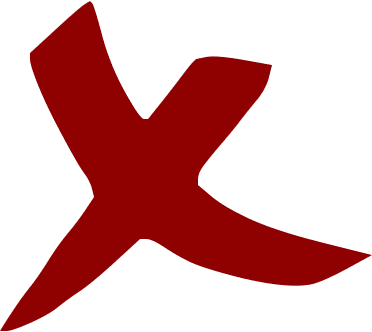 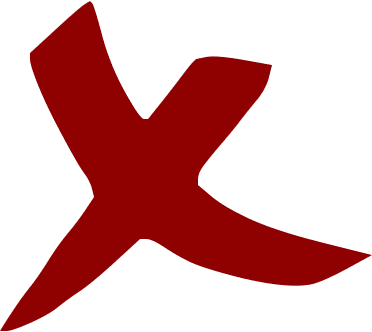 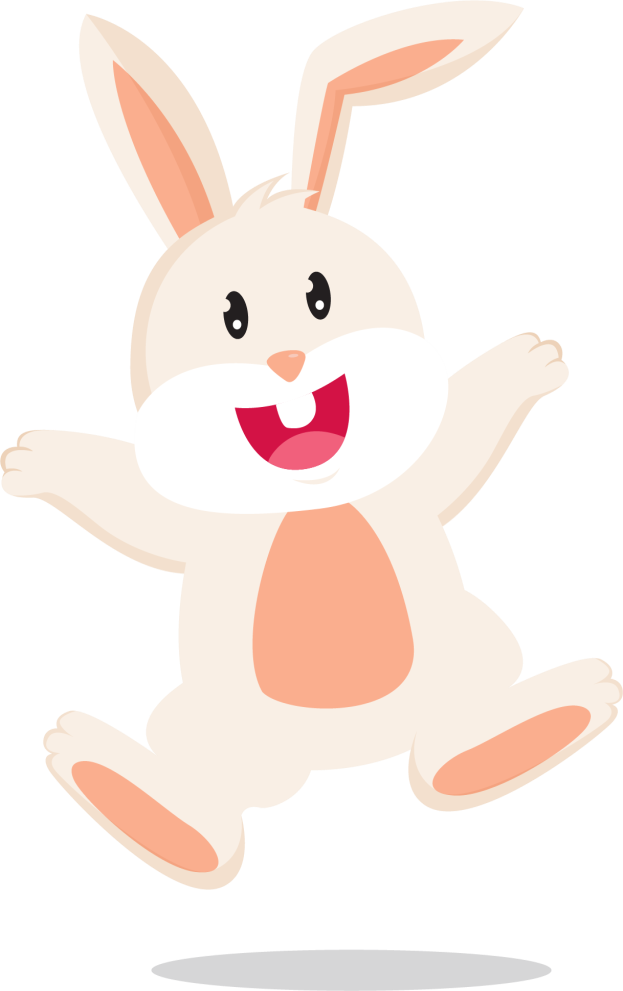 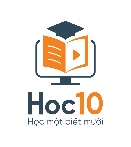 Câu 3. Khi anh Lê hỏi anh Thành lấy tiền đâu mà có ý định ra nước ngoài, anh Thành đã trả lời ra sao?
A. Tiền có thể kiếm được mà. (Giơ tay và nhún vai)
B. Tiền ở đây chứ đâu? (Lôi từ trong túi ra một cọc tiền).
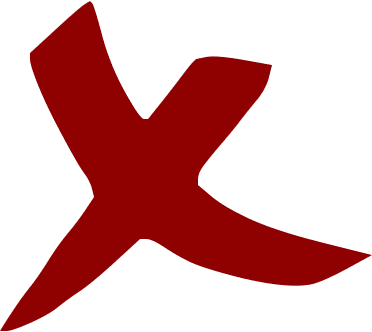 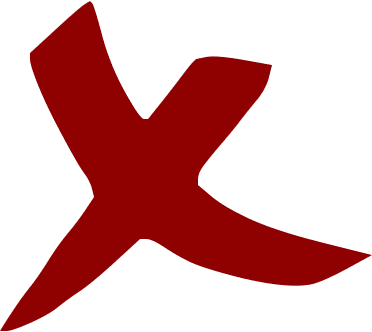 C. Tiền ở đây chứ đâu? 
(Xòe hai bàn tay ra).
D. Tôi sẽ học tập và làm tất cả để có tiền.
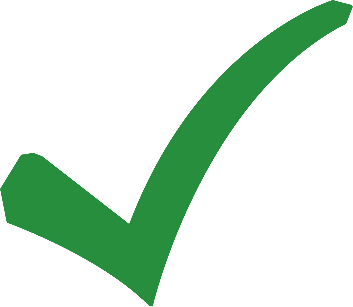 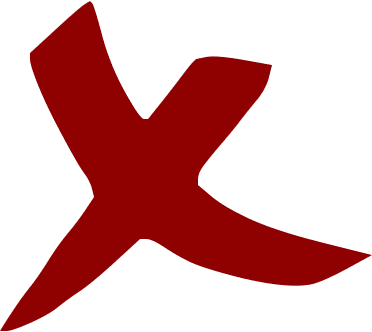 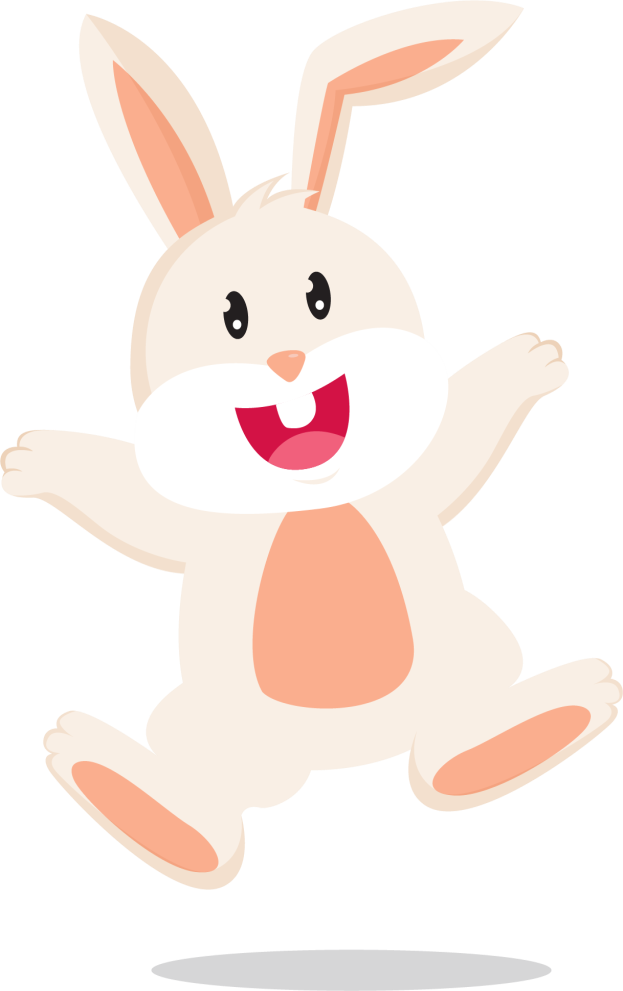 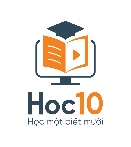 Câu 4: Vở kịch “Người công dân số Một” cho thấy anh Thành 
là một người như thế nào?
B. Cam chịu, cổ súy cho sức mạnh dân tộc bằng con đường đấu tranh.
A. Luôn nghĩ về một tương lai đất nước mình sẽ như các nước khác.
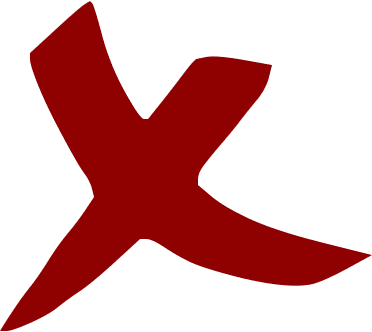 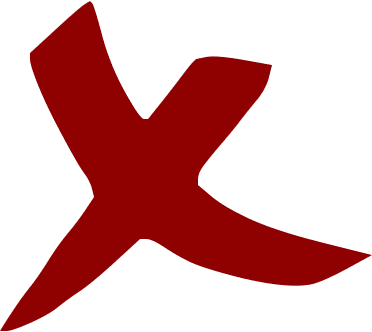 C. Có tâm lí tự ti, cam chịu cảnh sống nô lệ vì thấy mình yếu đuối, nhỏ bé trước sức mạnh vật chất của kẻ thù.
D. Không cam chịu cảnh sống nô lệ, tin tưởng ở con đường mình đã chọn: ra nước ngoài để học cái hay, cái mới về giúp nước, giúp dân.
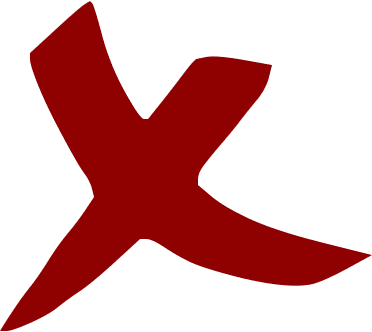 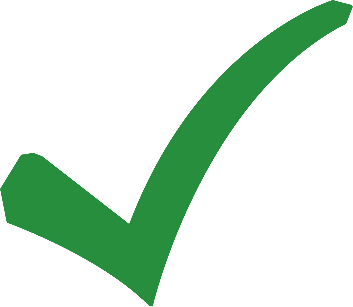 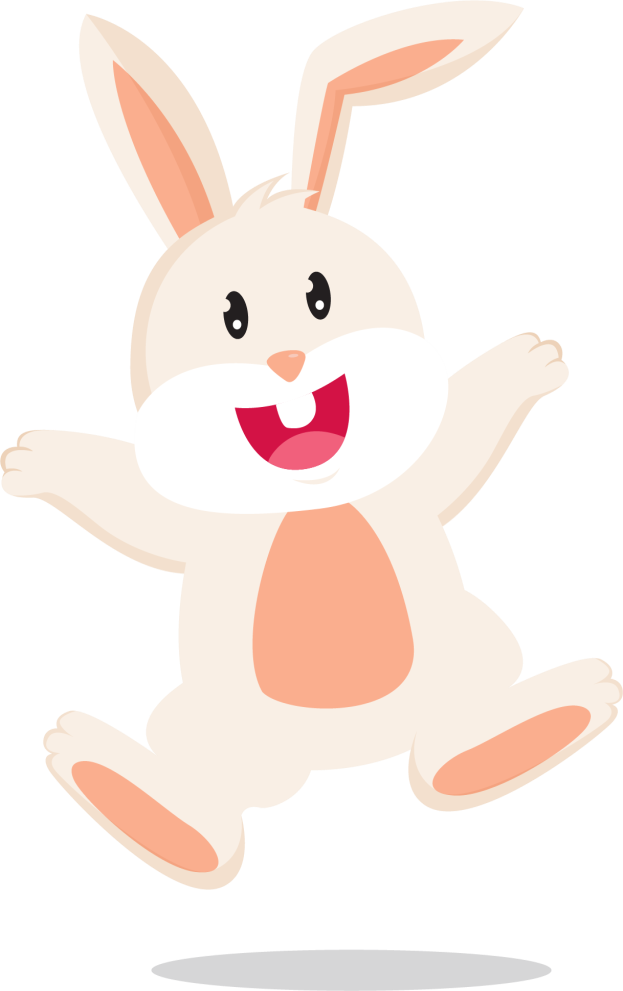 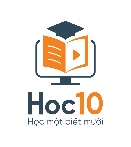 Câu 5: Ý nghĩa toàn bộ trích đoạn kịch (phần 1 + phần 2) 
“Người công dân số Một” là gì?
A. Ca ngợi lòng yêu nước, tầm nhìn xa và quyết tâm cứu nước của người thanh niên Nguyễn Tất Thành.
B. Ca ngợi sự cẩn thận, chín chắn, chắc chắn của anh Lê.
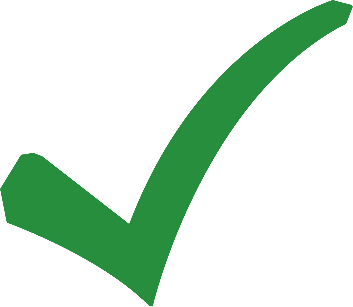 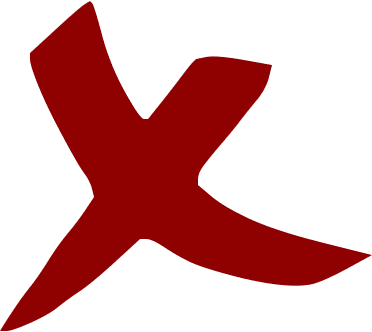 C. Ca ngợi sự nhiệt tình giúp đỡ bạn bè của anh Lê và anh Mai.
D. Ca ngợi sự nhiệt huyết tuổi trẻ của anh Thành và anh Lê.
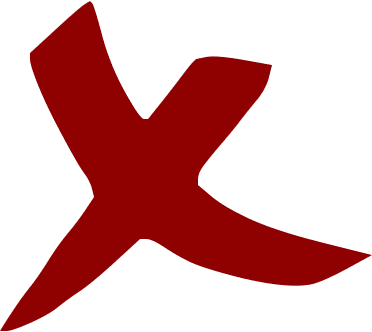 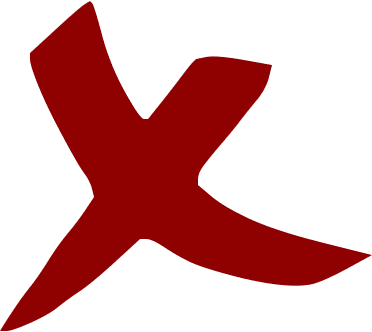 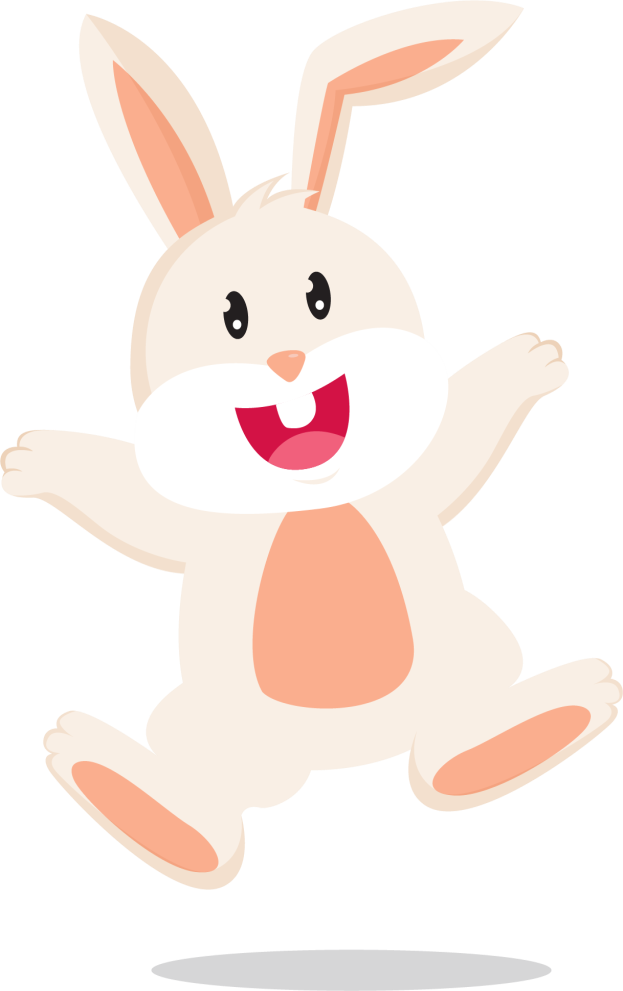 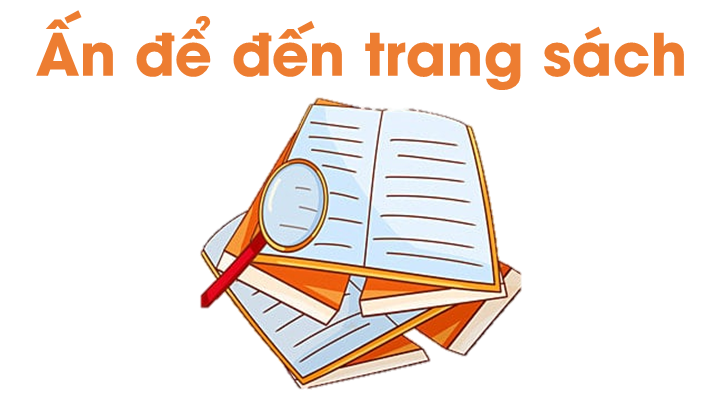 Nhận xét tiết học.
Các em tìm đọc những bài viết về chủ điểm “Người công dân”.
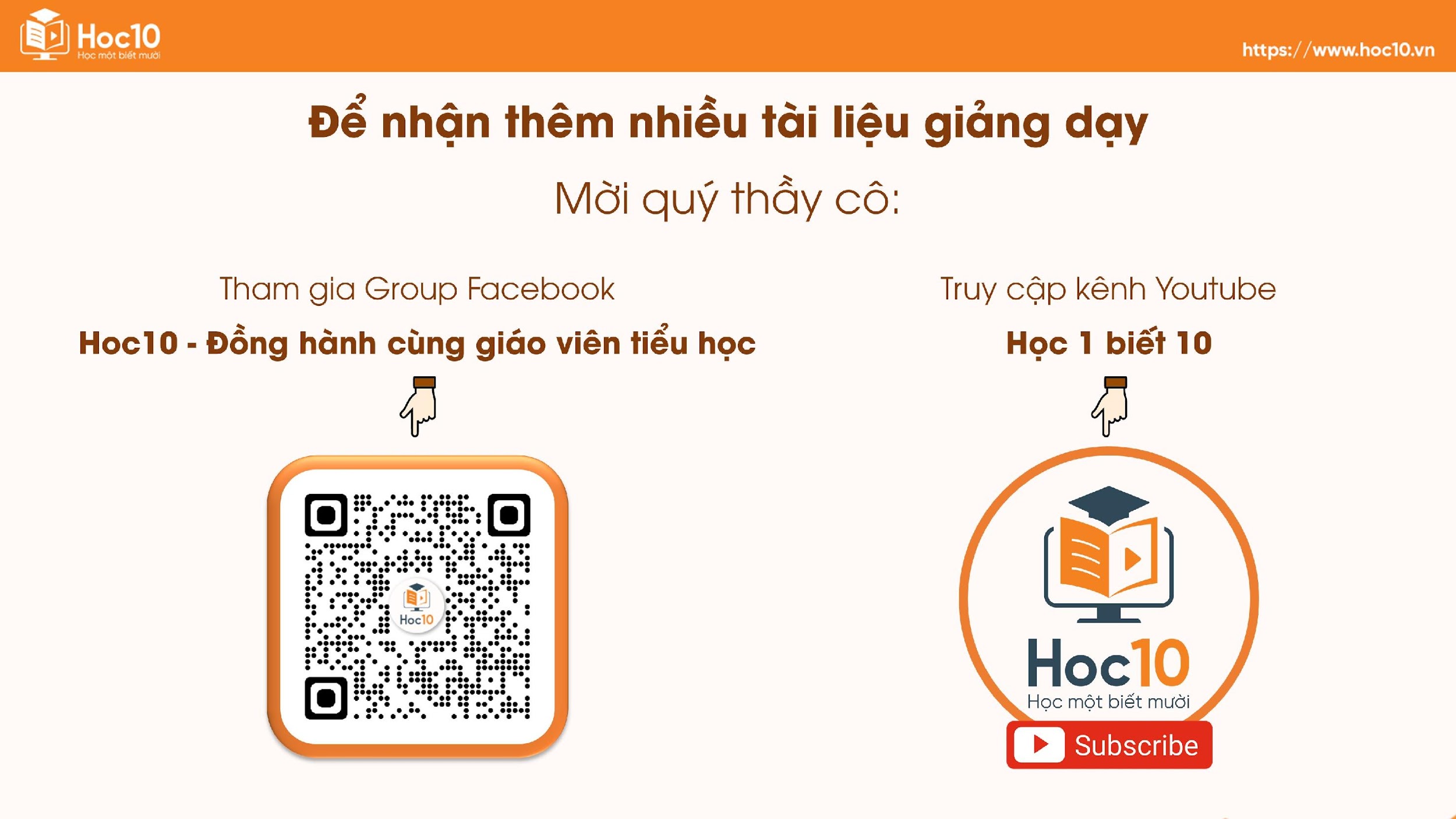